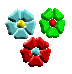 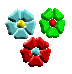 Hoạt động tiếp nối sau bài học
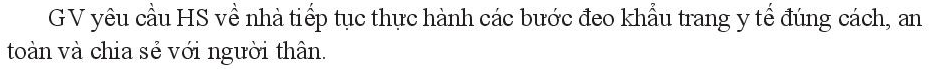 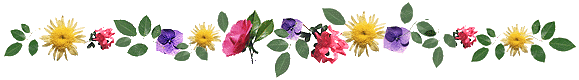 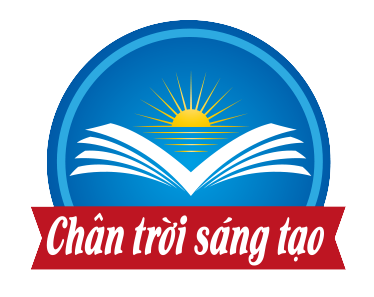 TRƯỜNG TH THỚI PHONG
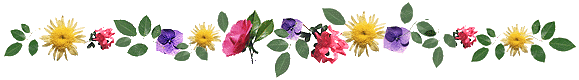 《TỰ NHIÊN VÀ XÃ HỘI LỚP 2》
CHỦ ĐỀ : CON NGƯỜI VÀ SỨC KHỎE  
Bài 22 : Chăm sóc , bảo vệ cơ quan hô hấp .
(Tiết 2 )
Giáo viên: Lâm Văn Dững .
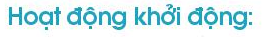 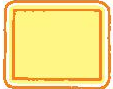 hát
Bài hát : Tập thể dục buổi sáng.
Xem video
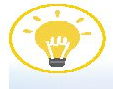 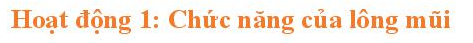 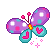 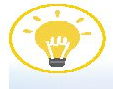 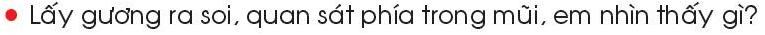 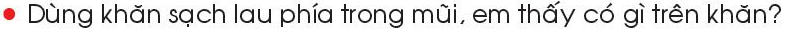 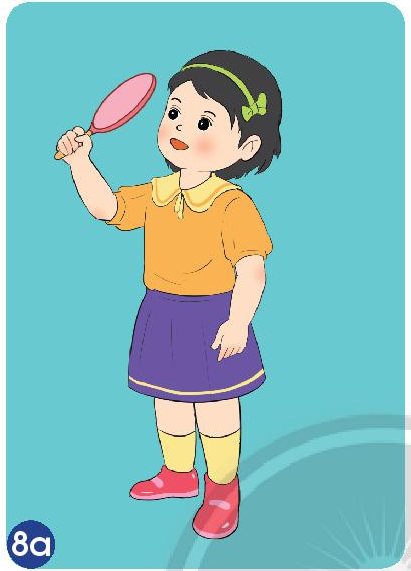 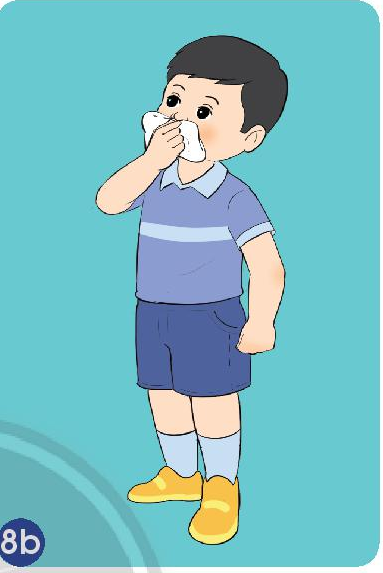 Sau khi quan sát phía trong mũi, em thấy có lông mũi, các bụi bẩn do chúng ta hít phải.
Dùng khăn lau sạch phía trong mũi, em thấy có các chất bụi bẩn trên khăn.
.
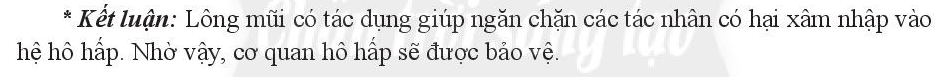 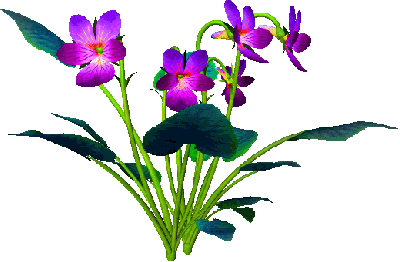 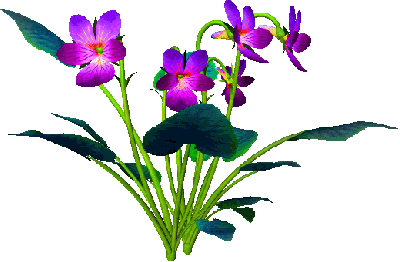 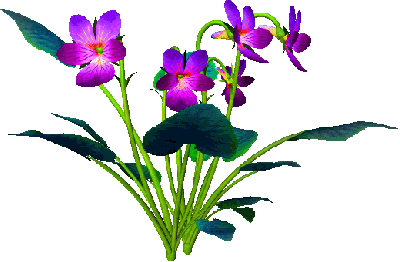 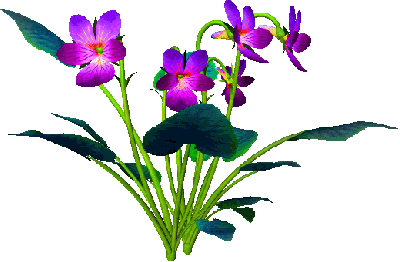 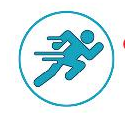 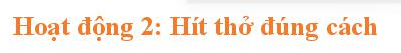 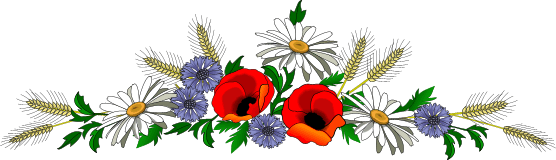 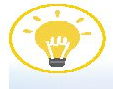 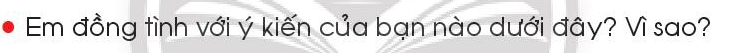 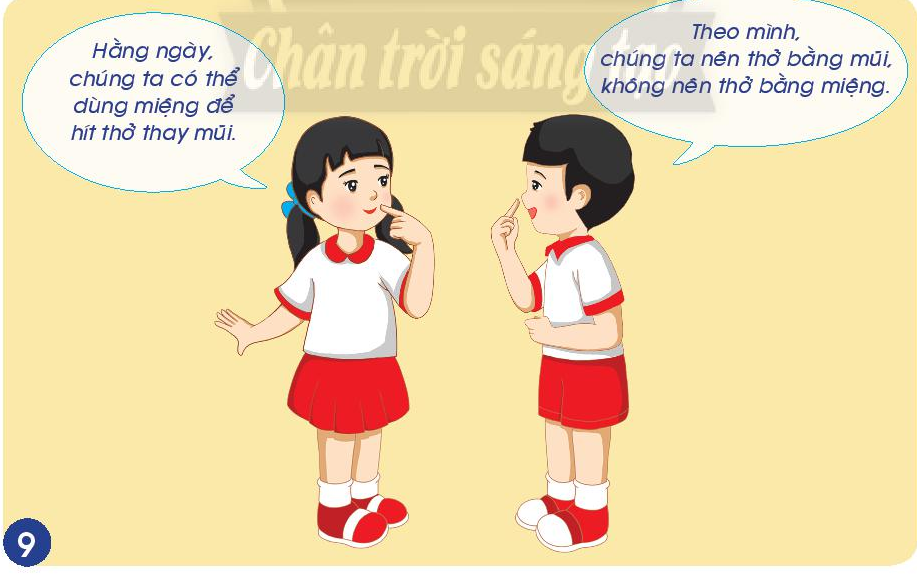 Em đồng tình với bạn nam trong hình. Chúng ta nên hít thở bằng mũi vì đó là chức năng chính của mũi, còn miện có chức năng chính là nhai thức ăn mặc dù cũng có thể hô hấp bằng miệng.
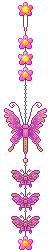 NHỮNG ĐIỀU CẦN BIẾT QUA BÀI HỌC
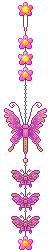 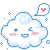 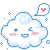 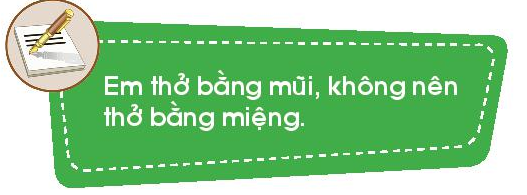 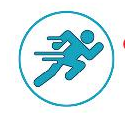 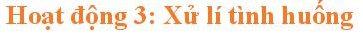 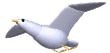 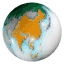 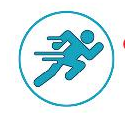 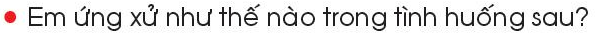 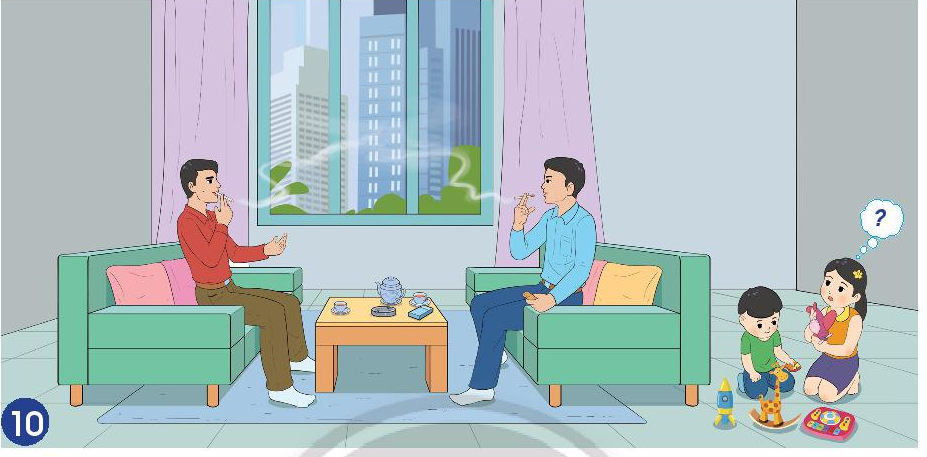 Nếu gặp tình huống đó em sẽ nói với người lớn không nên hút thuốc lá trong nhà có trẻ nhỏ gây ảnh hưởng đến sức khỏe của trẻ và dễ gây cháy nổ.
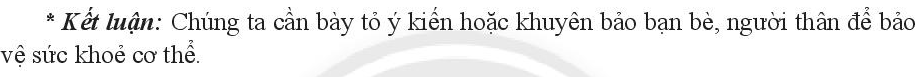 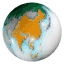 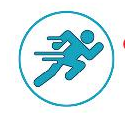 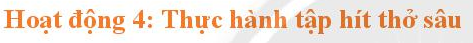 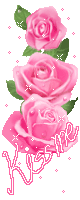 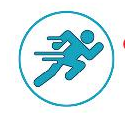 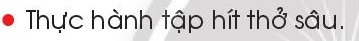 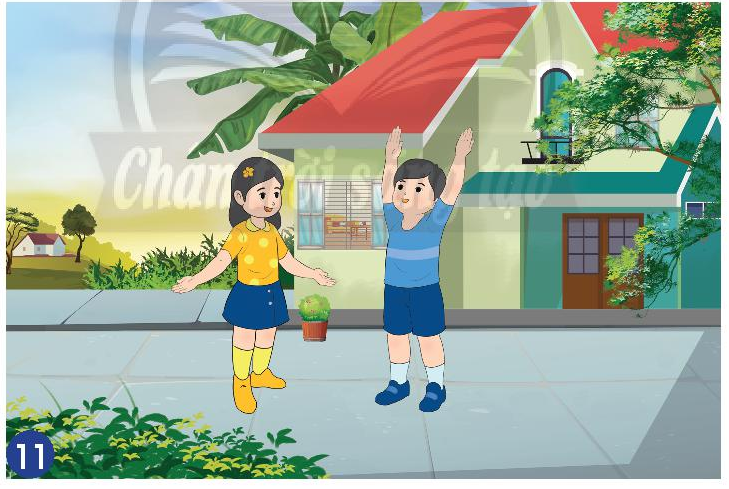 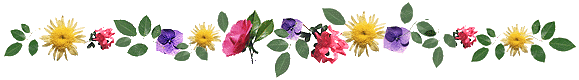 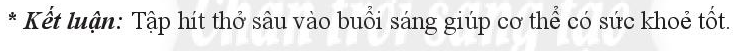 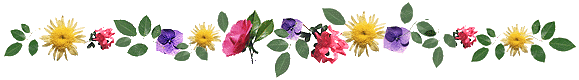 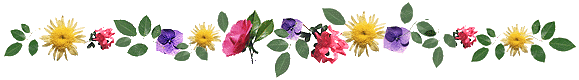 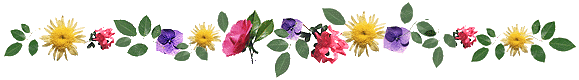 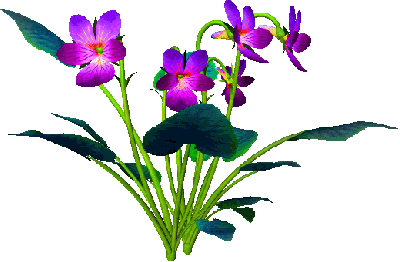 Từ khóa của bài học
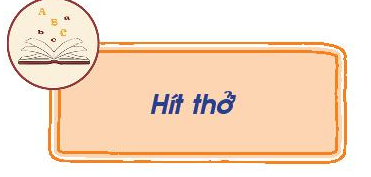 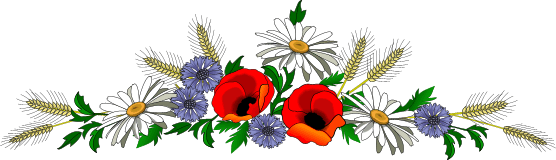 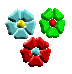 Hoạt động tiếp nối sau bài học
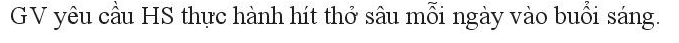 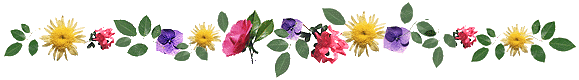 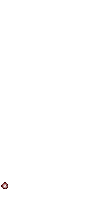 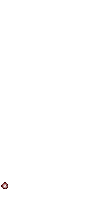 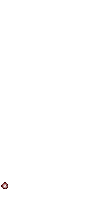 GIỜ HỌC ĐẾN ĐÂY KẾT THÚC
 XIN CHÚC CÁC EM CHĂM NGOAN !